云平台（应用服务器, 电脑客户端）, 手机客户端（IOS和安卓APP，微信小程序）
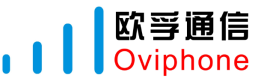 合作模式 1: 采购设备：免费使用云平台和手机客户端（APP和小程序）；免费对接第三方平台（按照欧孚推荐的模式）
                                       云平台用户自己可以更改Logo和平台名称
合作模式 2: 云平台和web可以部署在客户指定服务器上，数据不经过欧孚 ：部署费用3万元 （若订单>1万台免费部署）， 送1年Wifi共享授权。
1、需要客户提供应用服务器和云数据库。 推荐使用阿里云的服务器和数据库（欧孚平台目前部署在阿里云，其他平台需要更多时间部署） 部署周期：视部署环境部署7-14天左右
	1.1 应用服务器（数据库和应用服务器不要在同一个服务器下）-仅供参考，可自行根据实际定位频率和设备数量选择，满足当前需求即可           
            i)	1万台设备以下：上报频率10分钟：CPU2核+4G RAM（或以上）; 
                           2-5万台设备，上报频率10分钟：CPU4核+8G RAM（或以上）； 
                           2-5万台设备，上报频率1-3分钟：CPU12核+24G RAM(或以上)；
	     ii)  	硬盘：1T或以上（做好分盘：系统盘和数据盘）；
            iii) 	服务器ecs选择版本为：windows Server2008 64位（或以上版本）；
            iv）	一个域名或者二级域名指向服务器地址，HTTPS证书 
            v）   	第三方地图运营商（百度、高德和谷歌）开放平台的应用key和密钥（web和app地图展示、Wifi和基站定位解析等）(备注：高德、百度需要5万/年的授权费。欧	孚通信已经获取高德的商用授权，可以共享商用授权—1万元/年）
      1.2 云数据库：           i）建议 4G 8核+RAM 8G （或以上）                              ii) 云数据库rds版本选择为：Sqlserver2012 （或以上版本）
2、部署后，若后续数量量升级服务器的配置，而不是重新安装OS，不需要重新部署。
3、部署一年内，免费再次部署和在线技术支持。部署一年后，若需要技术支持，每年1万RMB的客户支持费用。   
4、LoRaWAN的平台部署--部署时需要公网环境（1、NS服务器部署+远程接入欧孚应用服务器平台：5000元。                    2、远程部署应用服务器：3万元；）
5、如上商务不含移动客户端的版本。若需要移动客户端（APP，小程序），请查看下一页。
6、LoRa-LoRaWAN设备，还需要网络服务器(NS Server): 可以用户自己搭建（参考本文档第3页）；也可以欧孚通信代为部署（费用5千元）
合作模式 3：源代码和相关文档转让 (费用 30万RMB)
      包括：云平台（应用服务器, 电脑客户端），手机客户端（IOSAPP，中国大陆安卓APP，海外安卓APP，微信小程序）
1、服务器代码：20万元。i)    购买服务器代码，赠送电脑客户端；并提供服务器API和APP接口的文档
                                       ii)   手机客户端代码打包（安卓和苹果APP，微信小程序）10万元（若单个购买，IOS APP、安卓APP和微信小程序分别为5万元/个
2、购买源代码，提供客户部署指导、在线培训和技术支持服务
3、交付一年内，免费在线技术支持。交付一年后，若需要技术支持，每年1万RMB的客户支持费用。
移动客户端（ IOS和安卓APP，微信小程序）的商务
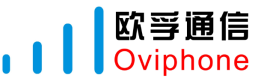 1、安卓APP
     1.1   只更换名称和图标，APP安装文件发给客户（但不能上传到第三方APP应用平台上）  		                      商务：1000元
	      原因是：目前第三方平台APP上架都需要有相应的著作权（相关内容无法多个取得著作权），需要后台接口数据和推送数据指定相应公司的IP地址。
	 	 分发到第三方APP应用平台上需要相应的后台支持、有相应的著作权和配置第三方消息推送功能【如阿里推送等配置内容复杂】
     1.2   更改名称和图标，并且需要上传到第三方APP应用市场，如：华为应用市场，小米应用市场等			
	       A)  著作权申请相应的资料：代码更改、图标、名称、包名、使用说明等资料：      服务费用：5000元
	       B）需要在我们后台单独部署一个推送服务，以支持APP接口调用和数据推送。      服务费用：1000元	
	       C）需提供客户名义申请的第三方地图（百度）开放平台的应用key和密钥（APP地图展示使用）。
						              若需要欧孚帮助申请（客户提供需要资料）：2000元
	       D） 需提供客户名义申请的消息推送平台账号（默认推荐使用阿里云消息推送服务）；若需要支持不同手机品牌的有效推送，并且需要在手机品牌
                 （如华为、VIVO、OPPO和小米）开发者账户开通推送服。                              若需要欧孚帮助申请（客户提供需要的资料）：5000元
 	       E)  第三方应用市场上架客户，（需要相应的开发者账户）；                                 若委托欧孚上架，每个应用市场收取服务费： 1000元
	       F）若需要相应的UI更改，则视具体更改收取工程费用；

2、IPHONE IOS APP：只能单独部署。目前不需要著作权，需要申请IOS账户（600元/年）和极光推送、高德地图账号。	服务费用：10000元

3、小程序
      3.1   临时演示使用：可以按客户要求调整页面授权给指定人员演示使用；但不能修改图标和名称，仅支持短期内使用。	则视具体更改收取工程费用
      3.2   正式发布：后台推送和接口数据要独立部署、可按用户要求定制名称和图标          
	      A） 需提供小程序平台已认证的开发者账号，用于配置名称、图标、版本管理和服务接口配置、消息推送配置。                服务费用：5000元
	      B） 需提供腾讯地图已认证开发者账号，新建应用key和密钥（小程序默认使用腾讯地图）	          	                       若需要欧孚帮助指导，1000元
            C） 若需要相应的UI更改先要提供相应的UI，则视具体更改收取工程费用。  

4、若客户需要做软著，我们提供相应的资料，收取5千元/件
LoRa-LoRaWAN 网络构架 和 网络服务器（NS Server）
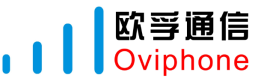 LoRa设备需要NS服务器（NS Server-LoRa Gateway Network Management Server）
       i） 服务器 硬件配置：CPU 4G 8Core+RAM 8G （或以上 or Above）
       ii)  我们采用Chirpstack 开源构架，需要如下环境软件和应用软件 
            Linux server （ use ubuntu 20） 操作系统，会安装如下开源的应用：
            MQTT Server （mosquitto） mqtt 服务器 用于NS服务器接收网关发布的消息
            Redis server （over redis 5）用于配套mqtt 临时转存数据
            gateway-bridge Gateway （网关用于配置发布的主题的读写策略）
            Network-server （网络服务器 添加写数据库账号及读写策略）
           Chirpstack-Application-server （网关应用服务器）
       iii) 数据库Sqlserver2012  （can reuse above 1.2 C共用如上1.2的云数据库 ）
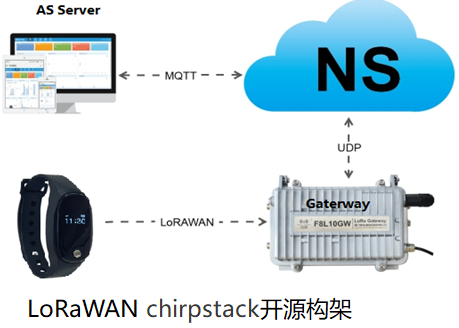 LoRa网络服务器搭建通常使用开源框架搭建，例如 Chirpstack【官网: https://www.chirpstack.io/ 】
(NS server can use Open source framework construction， such as: Chirpstack 

I、在操作系统上搭建LoRa服务器 (LoRaWAN NS server construct in Linux and Windows OS) 
    1、linux系统搭建参考资料（linux OS reference )
https://www.cnblogs.com/liujiabing/p/13692308.html
https://blog.csdn.net/iotisan/article/details/90412873
    2、 Windows系统搭建参考资料 (Windows OS reference) 
               https://blog.csdn.net/Mculover666/article/details/104059824
    3、搭建时注意postresqlredis mosquito的部署,以及gateway，NS 和AS之间的关系.

II、对接LoraWAN数据
    1、Https数据对接： 在自己应用服务器平台上开发一个接收的接口用于接收Lora数据.
    2、Mqtt数据对接： 接收Mqtt数据首先需添加一个账号密码到lora服务器的mosquitto配置文件下. 
      另需同步在AS服务器本地文件toml的application_server.integration.mqtt]配置文件下做配置.
常用功能:
接收数据：需订阅 topicapplication/#或者 user/#
指令下发topic：application/[ApplicationID]/device/[DevEUI]/event/[EventType]
系统指令下发：application/[ApplicationID]/device/[DevEUI]/command/down
帮助文档: https://www.chirpstack.io/application-server/integrations/mqtt/
   3、若您现有开发平台中已集成应用amqp，aws，Azure Service-Bus integration等都可做兼容操作.
1、欧孚通信LoRaWAN设备，可以和任何LoRaWAN网关对接
2、LoRaWAN网络服务器NS：
     --若LoRa服务器可连接公网：推荐使用TTN网络
     --若是内网：建议采用Chirpstack V4 开源构架搭建
3、NS服务器用户自己可以搭建，也可以委托欧孚进行有偿搭建
4、AS Server，指的是应用服务器